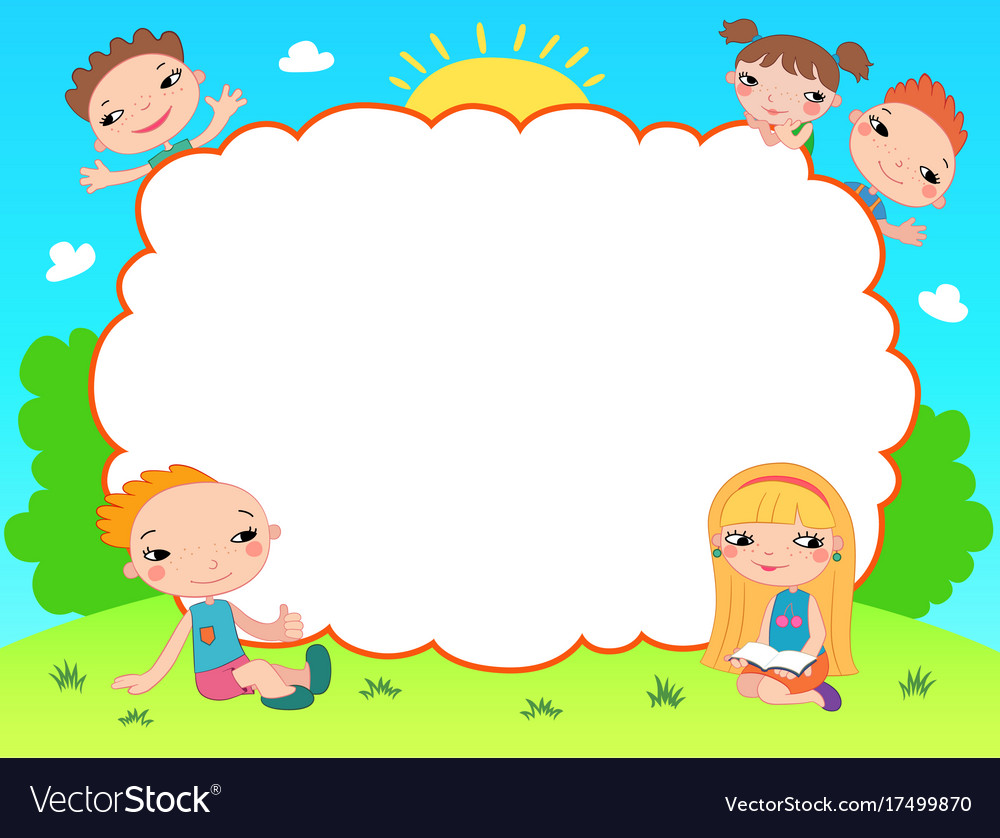 Chào mừng các em đến với tiết học TOÁN
Bản quyền thuộc về: FB Hương Thảo - https://www.facebook.com/huongthaoGADT/
[Speaker Notes: Bài giảng thiết kế bởi: Hương Thảo - tranthao121004@gmail.com]
CHỦ ĐỀ 3
LÀM QUEN VỚI KHỐI LƯỢNG, DUNG TÍCH
BÀI 15
KI - LO – GAM
TIẾT 1
Nặng hơn, nhẹ hơn
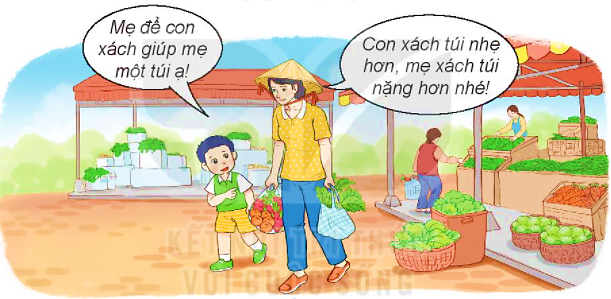 Nặng hơn, nhẹ hơn
b)
Quả dưa hấu nặng bằng 2 quả bưởi.
a)
Túi quả nặng hơn túi rau.
Túi rau nhẹ hơn túi quả.
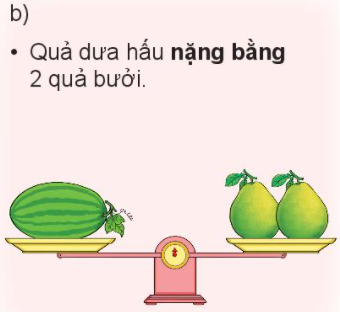 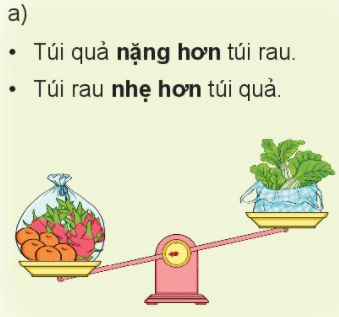 Quan sát tranh rồi chọn câu đúng.
1
A. Con gấu nặng hơn 3 con chó.
B. Con gấu nhẹ hơn 3 con chó.
C. Con gấu nặng bằng 3 con chó.
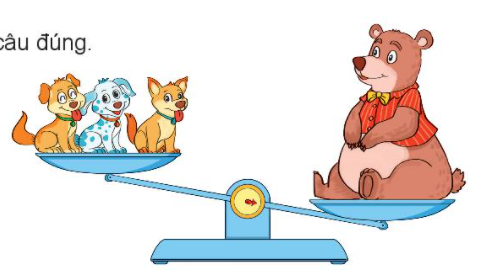 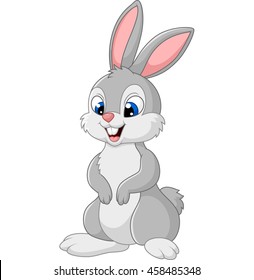 Quan sát tranh rồi trả lời câu hỏi.
2
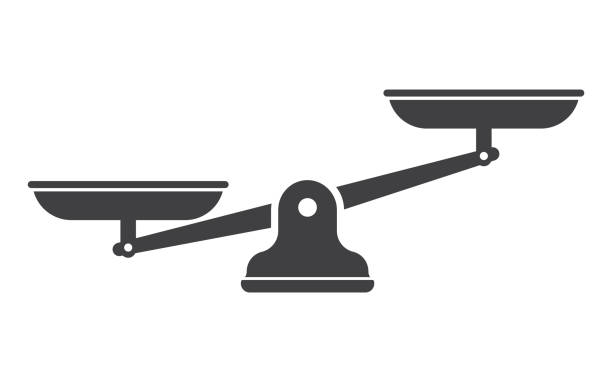 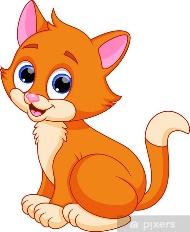 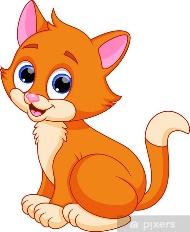 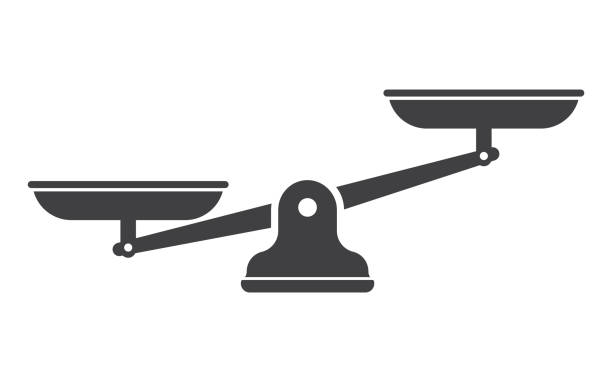 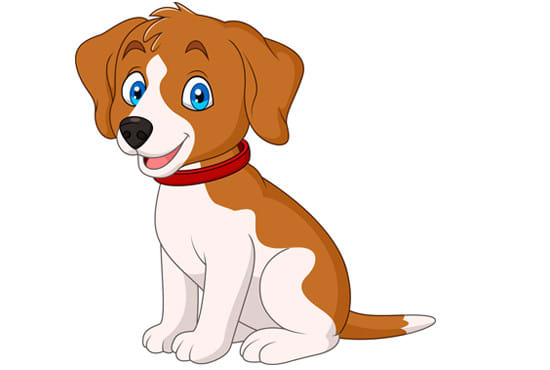 Mèo và chó, con nào nặng hơn?
Mèo và thỏ, con nào nặng hơn?
Mèo, chó và thỏ, con nào nặng nhất, con nào nhẹ nhất?
 Con chó nặng hơn con mèo.
 Con mèo nặng hơn con thỏ.
 Con chó nặng nhất. Con thỏ nhẹ nhất.
Quan sát tranh rồi trả lời câu hỏi.
3
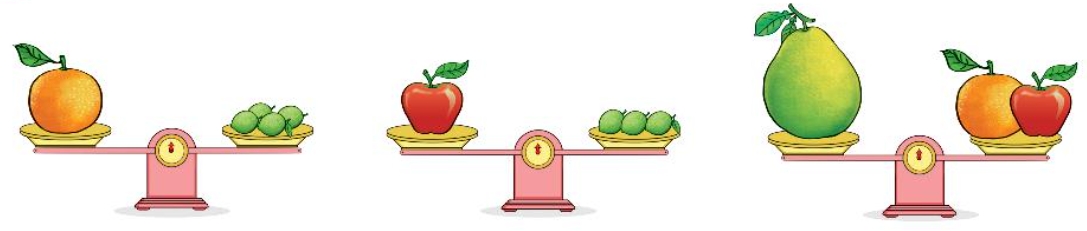 Quả cam nặng bằng mấy quả chanh?
Quả táo nặng bằng mấy quả chanh?
Quả bưởi nặng bằng mấy quả chanh?
 Quả cam nặng bằng 4 quả chanh.
 Quả táo nặng bằng 3 quả chanh.
 Quả bưởi nặng bằng 7 quả chanh.